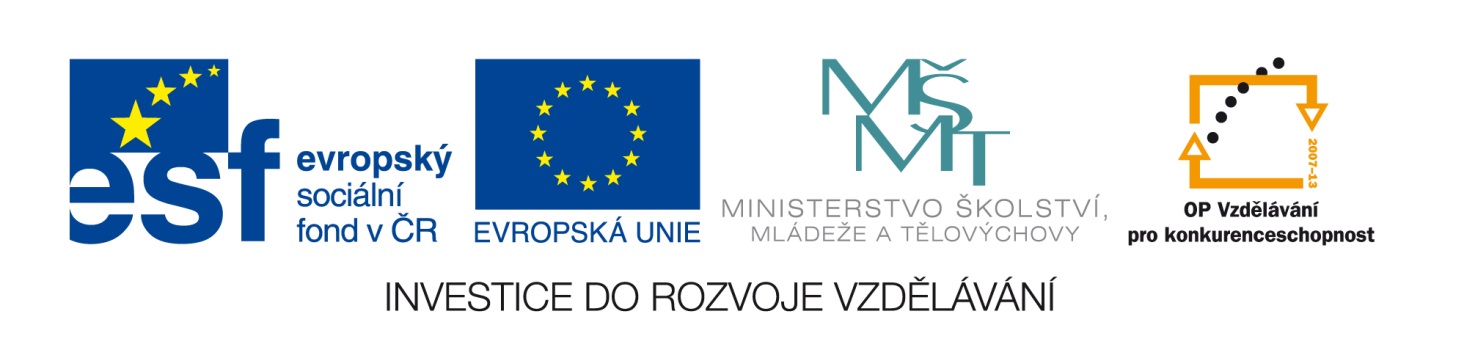 NAŠE VESNICE V ČÍSLECH
Autor: Mgr. Ivana Tesařová
Datum:  8.3. 2012
Do naší školy chodí děti z Mladoňovic /Dobré Vody/, Slavíkovic, Třebelovic
a Kdousova. Znáte dobře tyto vesnice? Můžeme je mezi sebou porovnat z 
matematického hlediska. Nejdříve zkuste zpaměti doplnit následující tabulku.
MOJE VESNICE V ČÍSLECH
Název:

Kdy byla založena:

Kolik má obyvatel:

Kolik km dojíždím do školy:

Obrázek nejvyšší budovy s vyznačenou výškou:
MÍSTO PRO VAŠE ZAJÍMAVÉ ÚKOLY
 S VYUŽITÍM PŘEDCHOZÍ TABULKY